ArrayLists(also known as Vectors or Lists)
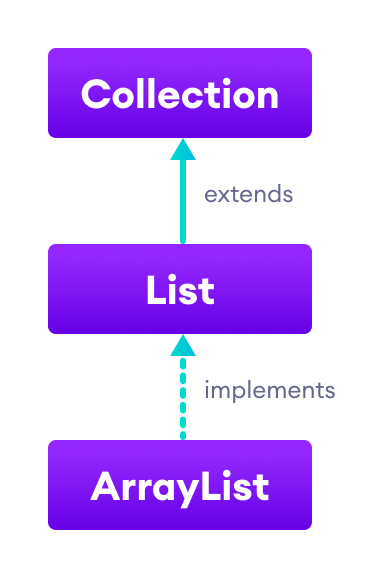 Interactive Exercise
v102
by Dave Slemon, Mohawk College
Interactive Exercise on ARRAYLISTS
Recommended: 
Type and execute each of the answers one by one that are presented here.
Instructions for this Interactive Exercise on ARRAYLISTS
Remember to import the ArrayList library

import java.util.ArrayList;

…and if you plan on sorting your ArrayList include the Collections library

import java.util.Collections;
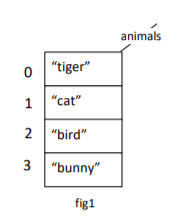 Q1
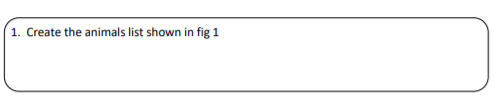 then display the arraylist to the screen
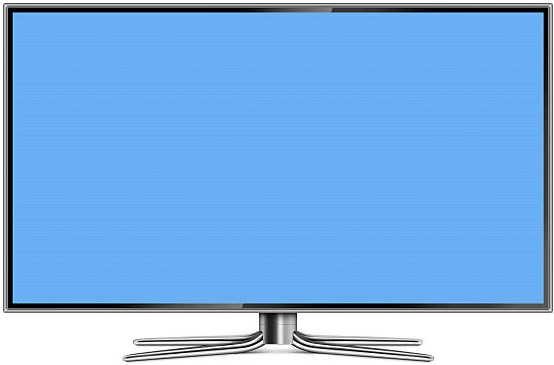 [tiger, cat, bird, bunny]
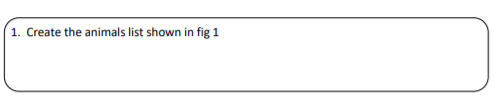 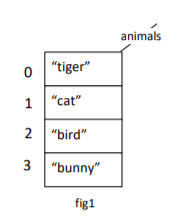 Q1
ArrayList<String> animals = new ArrayList<String>(); 
//ArrayList<String> animals = new ArrayList<>(); 

animals.add("tiger“);
animals.add(“cat“);
animals.add(“bird“);
animals.add(“bunny“);
System.out.println( animals );
Video Screen
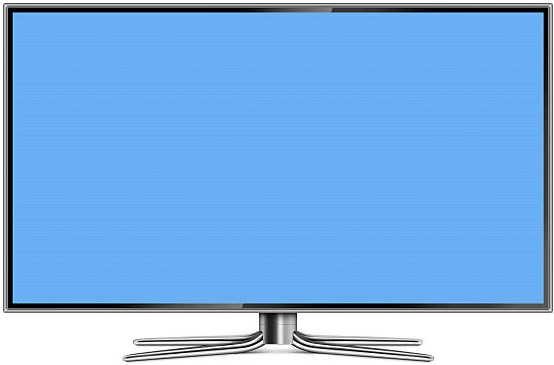 [tiger, cat, bird, bunny]
Q2
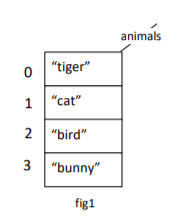 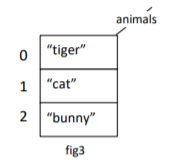 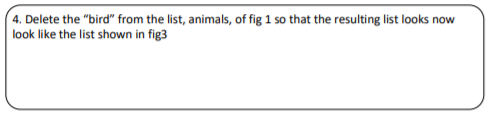 Q2
If multiple “birds” are in the array,  this line only removes the first “bird”
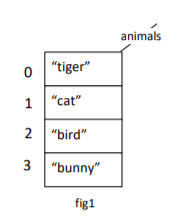 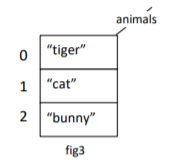 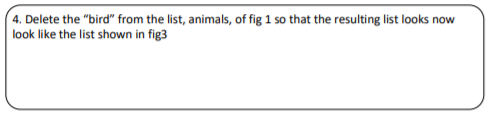 animals.remove(“bird”);
                     or
animals.remove(2);
Q3
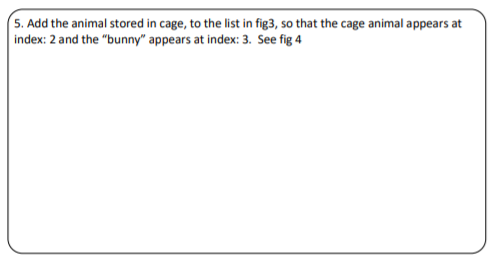 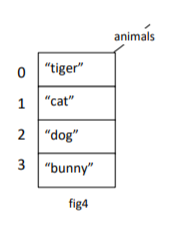 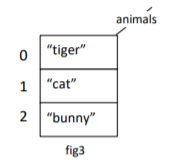 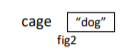 Q3
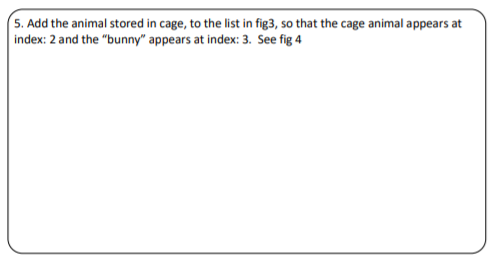 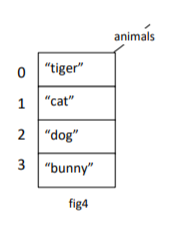 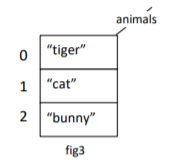 animals.add(2,cage);
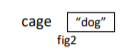 Q4
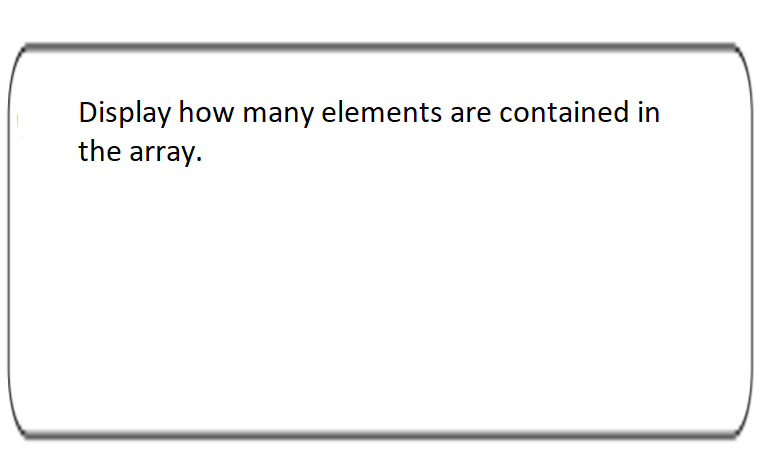 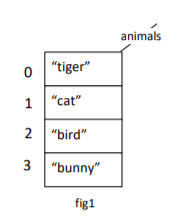 Q4
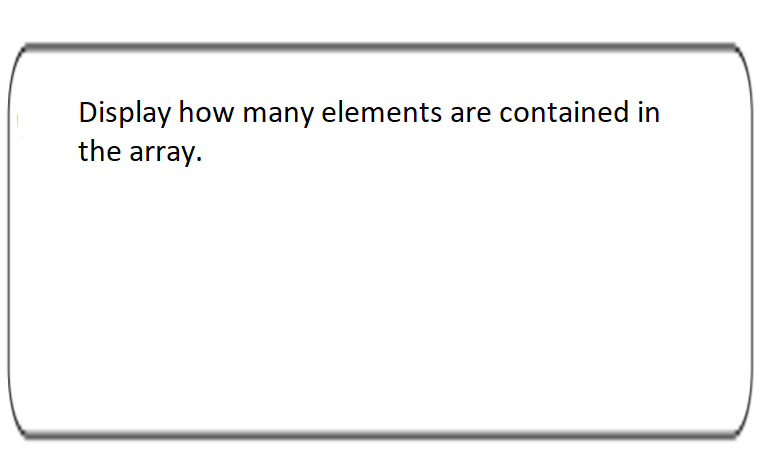 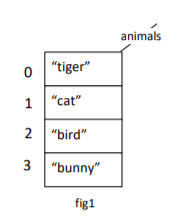 System.out.println(  animals.size( ) );
Q5
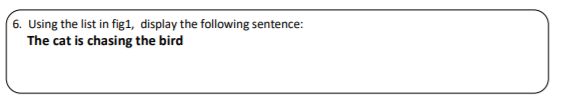 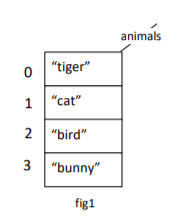 Q5
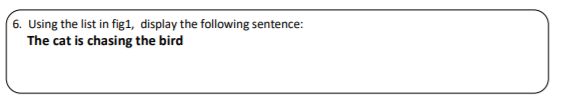 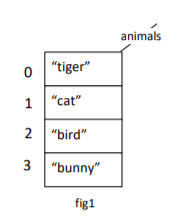 System.out.println( “The “ + animals.get(1) 
+ “ is chasing the “+  animals.get(2) );
Q6
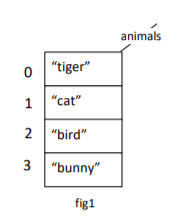 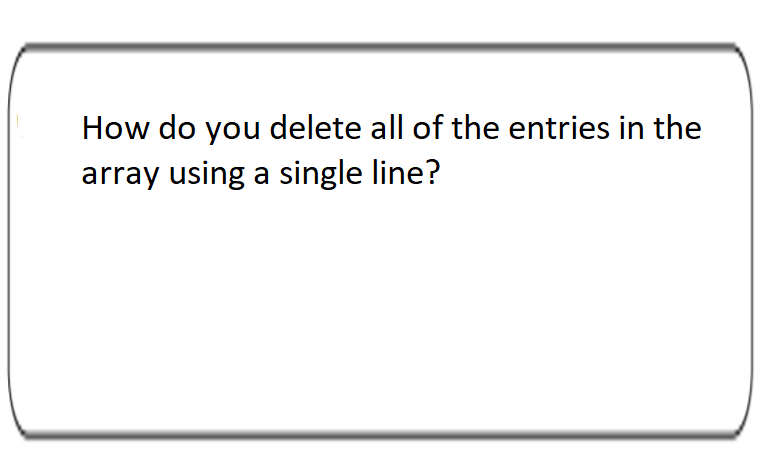 Q6
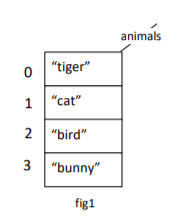 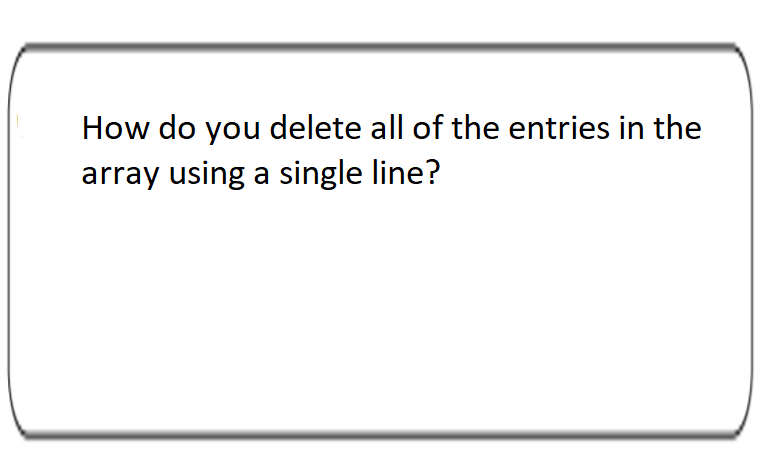 animals.clear( );
               or
animals.removeAll( );
Q7
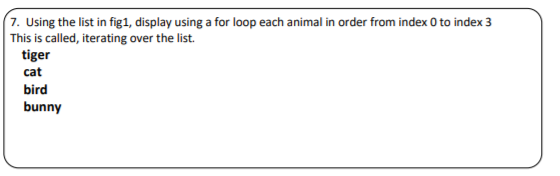 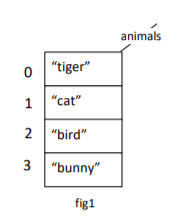 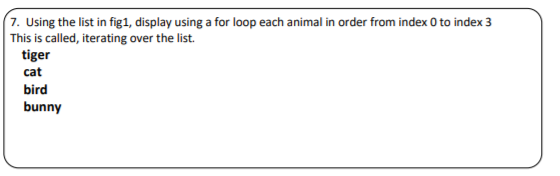 Q7
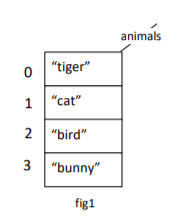 for (int i=0; 
        i < animals.size();
        i++)
{
 System.out.println( animals.get(i) );
}
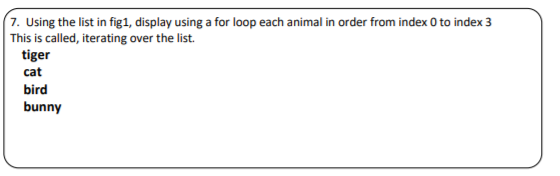 Q7
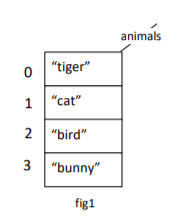 //enhanced for loop
for (String a : animals)
{
     System.out.println( a );
}
Q8
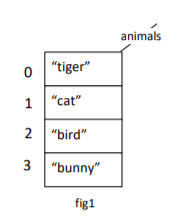 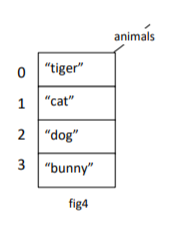 How to you transform your ArrayList from fig 1 to fig 4?
Q8
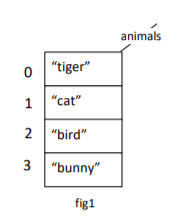 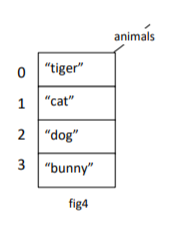 animals.set(2,”dog”);
Q9    Sorting
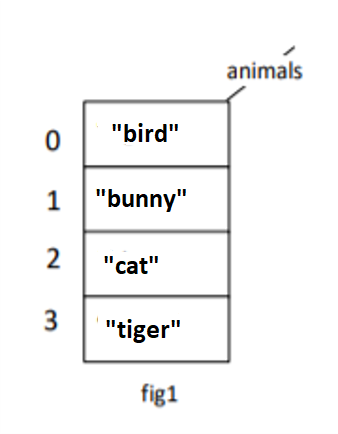 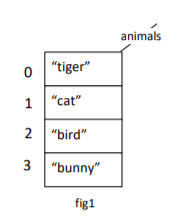 How to you sort the ArrayList?
Q9    Sorting
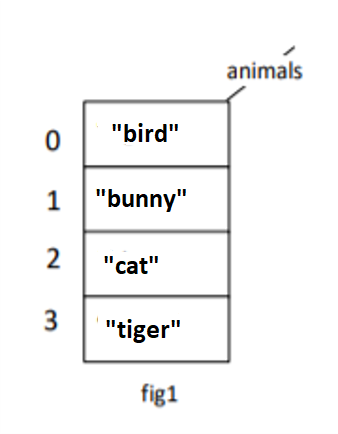 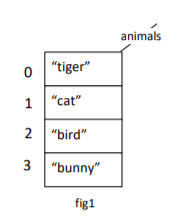 import java.util.Collections;

Collections.sort( animals );
.clone method
Creates a new arraylist with the same element, size, 
and capacity.
import java.util.ArrayList;

class Main {
    public static void main(String[] args){

        // create an arraylist
        ArrayList<Integer> number = new ArrayList<>();

        number.add(1);
        number.add(3);
        number.add(5);
        System.out.println("ArrayList: " + number);

        // create copy of number
        ArrayList<Integer> cloneNumber = (ArrayList<Integer>)number.clone();
        System.out.println("Cloned ArrayList: " + cloneNumber);
    }
}
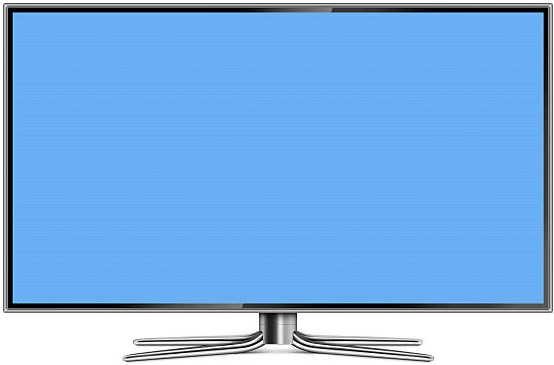 ArrayList: [1, 3, 5]
Cloned ArrayList: [1, 3, 5]
import java.util.ArrayList;

class Main {
    public static void main(String[] args) {
        // create an ArrayList
        ArrayList<String> languages = new ArrayList<>();
        System.out.println("Newly Created ArrayList: " + languages);

        // checks if the ArrayList has any element
        boolean result = languages.isEmpty(); // true
        System.out.println("Is the ArrayList empty? " + result);

        // add some elements to the ArrayList
        languages.add("Python");
        languages.add("Java");
        System.out.println("Updated ArrayList: " + languages);

        // checks if the ArrayList is empty
        result = languages.isEmpty();  // false
        System.out.println("Is the ArrayList empty? " + result);
    }
}
.isEmpty( ) method
Checks if the arraylist is empty.
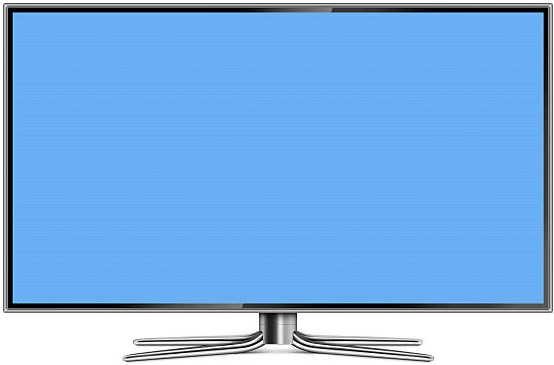 Newly Created ArrayList: []
Is the ArrayList empty? true
Updated ArrayList: [Python, Java]
Is the ArrayList empty? false
.contains( ) method
Searches the arraylist for the specified 
element and returns a boolean result.
import java.util.ArrayList;

class Main {
  public static void main(String[] args) {
    // create an ArrayList
    ArrayList<String> languages = new ArrayList<>();
    languages.add("Java");
    languages.add("Python");
    languages.add("JavaScript");
    System.out.println("ArrayList: " + languages);

    // checks if 3 is present in the arraylist
    System.out.print("Is Java present in the arraylist: ");
    System.out.println(languages.contains("Java"));

  }
}
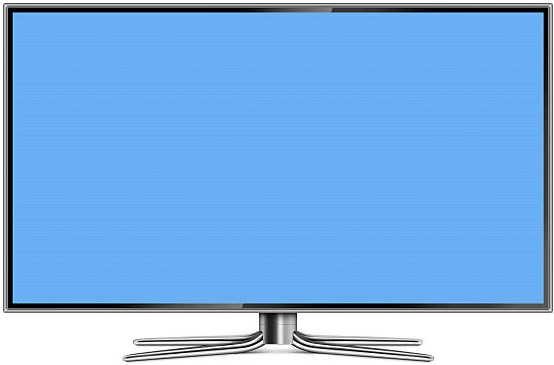 ArrayList: [Java, Python, JavaScript]
Is Java present in the arraylist: true
.indexOf( ) method
Searches a specified element in an 
arraylist and returns the index of the 
element.
import java.util.ArrayList;

class Main {
    public static void main(String[] args) {
        // create an ArrayList
        ArrayList<Integer> numbers = new ArrayList<>();

        // insert element to the arraylist
        numbers.add(22);
        numbers.add(13);
        numbers.add(35);
        System.out.println("Number ArrayList: " + numbers);

        // find the position of 13
        int position1 = numbers.indexOf(13);
        System.out.println("Index of 13: " + position1);

        // find the position of 50
        int position2 = numbers.indexOf(50);
        System.out.println("Index of 50: " + position2);
    }
}
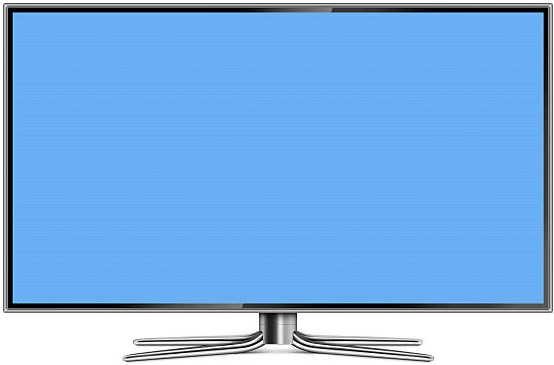 Number ArrayList: [22, 13, 35]
Index of 13: 1
Index of 50: -1